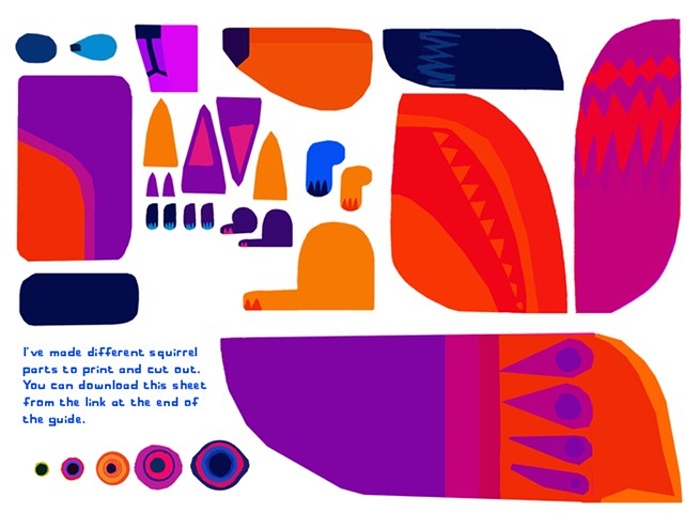 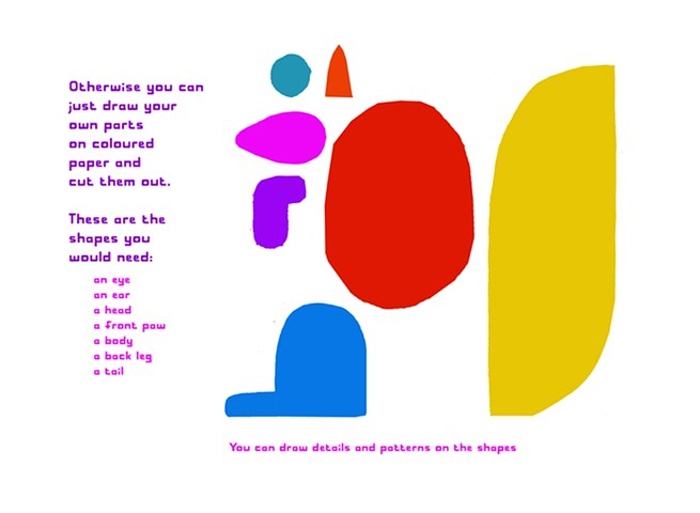 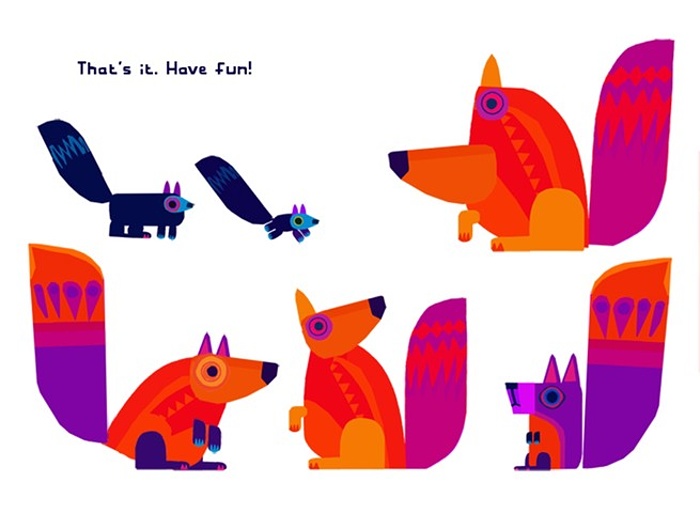 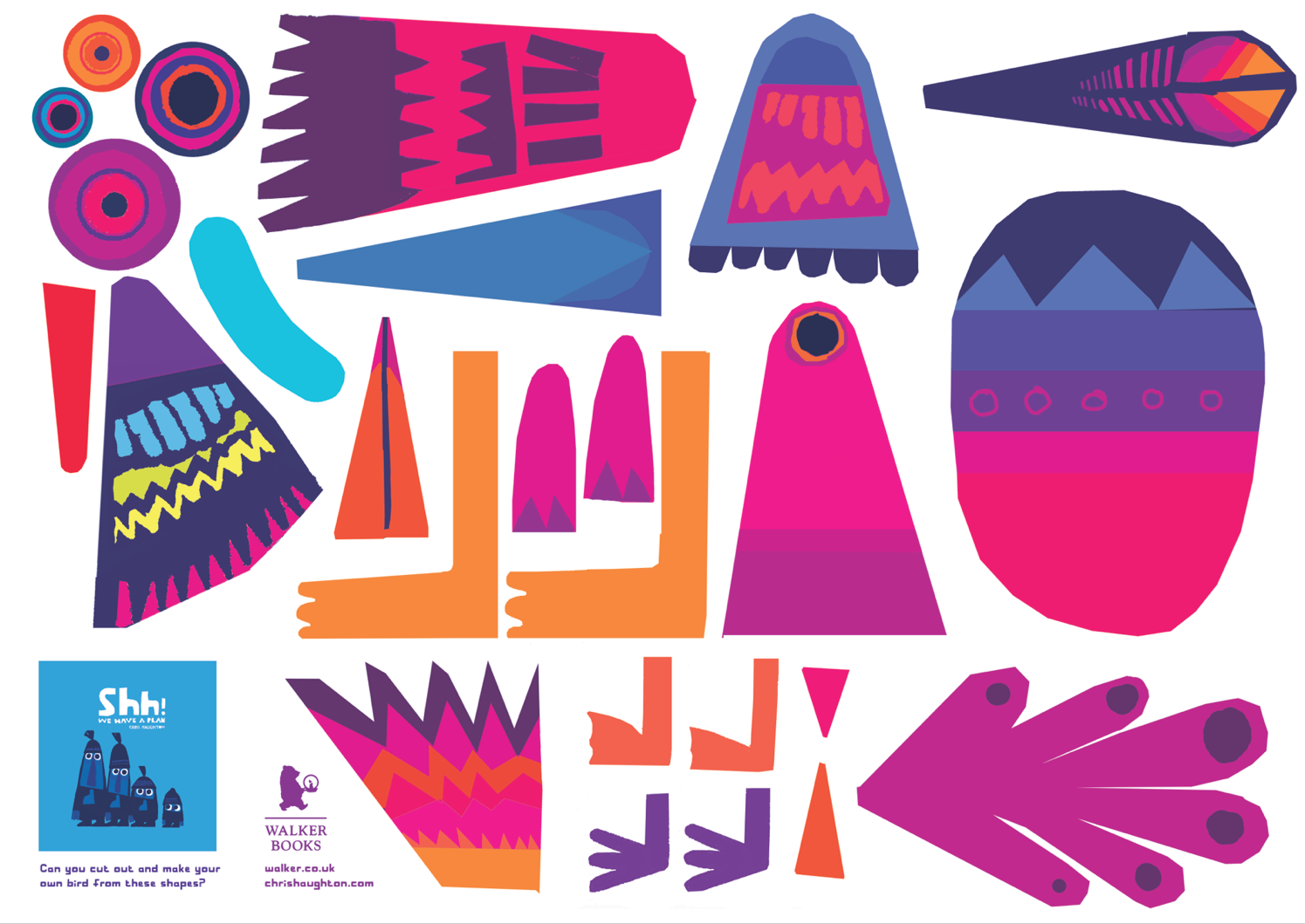 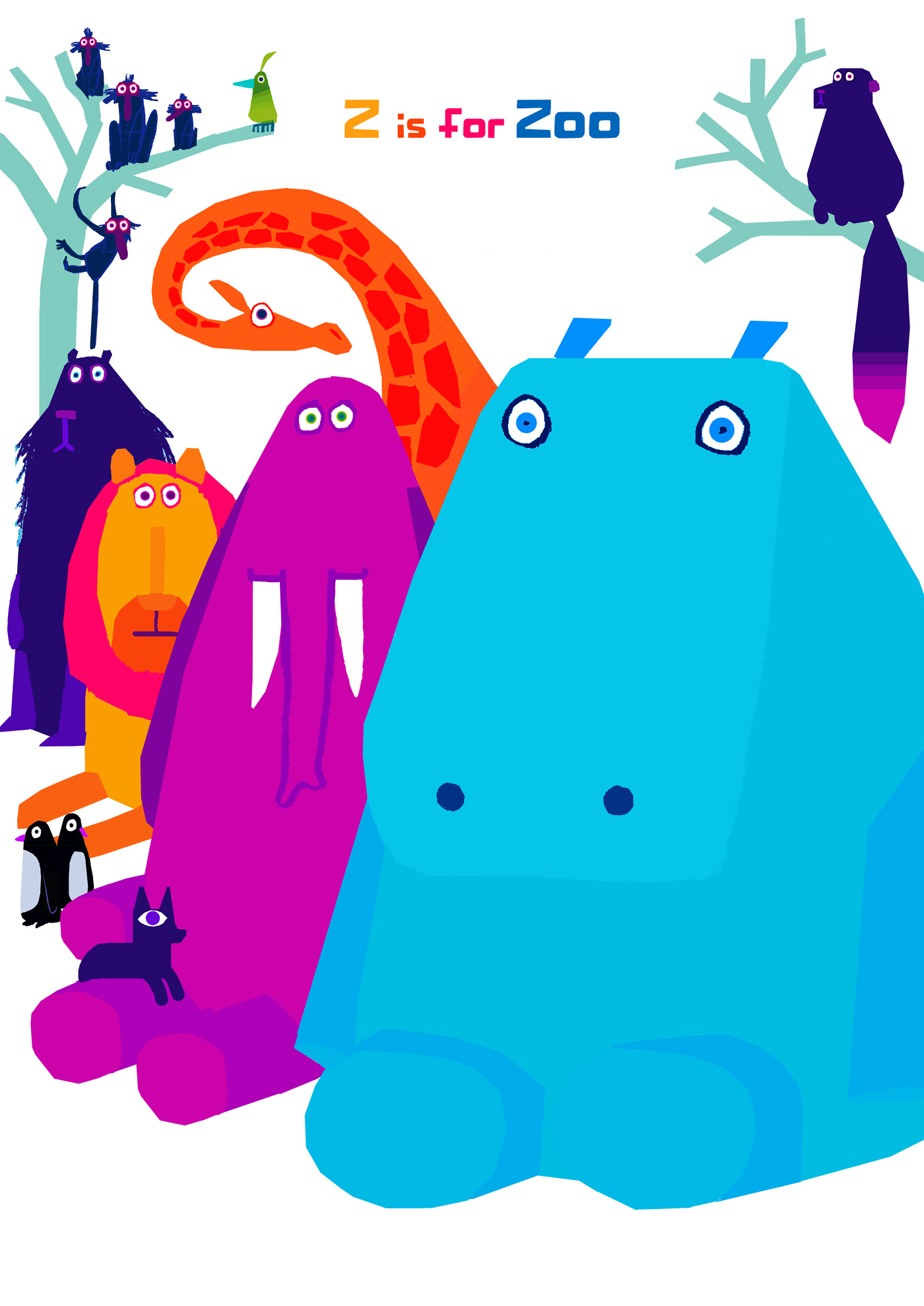 Sunny
晴天
下
上
一
二
三
one     two             
 three    up
 down